Atomová spektroskopie
Petr Zbořil
Možnosti absorbce
Počet energetických hladin je omezen, jednoduché částice, disperze nevýznamná
Dovolené přechody (H)
m = 0, 1, 2 ..., l = 1, ml = 0, 1
kvantová čísla m hlavní, l orbitalové, ml magnetické
Energetické hladiny a přechody
Výběrová pravidla omezují 
počet hodnot  ν, linie jsou ostré
čarové spektrum
ΔE = h ν, ν = R.c(1/n2 – 1/m2) 
R = Rydbergova konstanta 
(1,097 373 177 107 m-1) 
m, n = hl. kvant. čísla

n – konečná  m – výchozí
ΔE  0 – emise
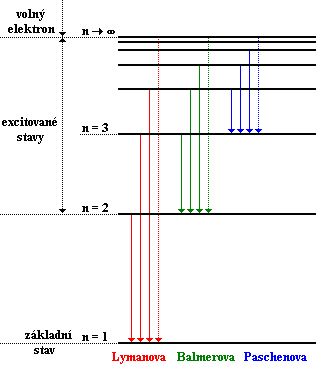 Výběrová pravidla omezují 
počet hodnot  ν, linie jsou ostré
čarové spektrum
ΔE = h ν, ν = R.c(1/n2 – 1/m2) 
R = Rydbergova konstanta 
(1,097 373 177 107 m-1) 
m, n = hl. kvant. čísla
Absorbce a emise záření
Schema AAS
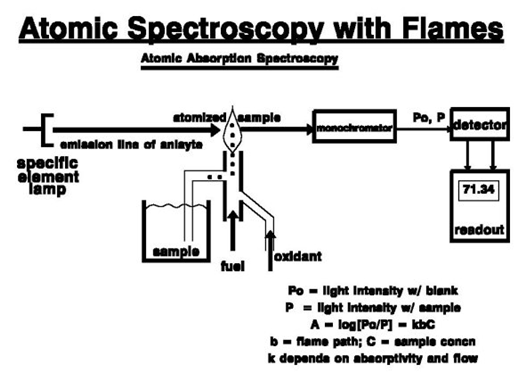 Zdroje světla:	
výbojka s dutou katodou
Laser
Monochromatické světlo, jednoúčelové
Atomizace: 
roztok rozprášen v plameni (acetylen, vodík + kyslík)
suchý vzorek zahříván v grafitové pícce
plasma
Užití V klinické biochemii nejčastěji Na, K, Ca, Mg, dále Cu, Zn, popřípadě Fe (výjimečně další)
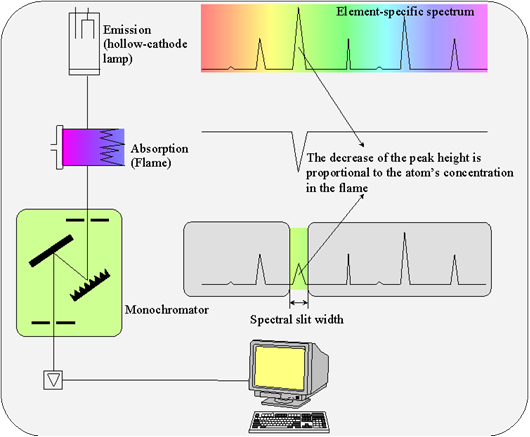